Bài 7: TRANG PHỤC(tt)
3. LỰA CHỌN TRANG PHỤC
Em hãy kể tên một số vóc dáng phổ biến mà em biết?
TO, CAO
CAO, GẦY
MẬP, THẤP
CÂN ĐỐI
THẤP, NHỎ
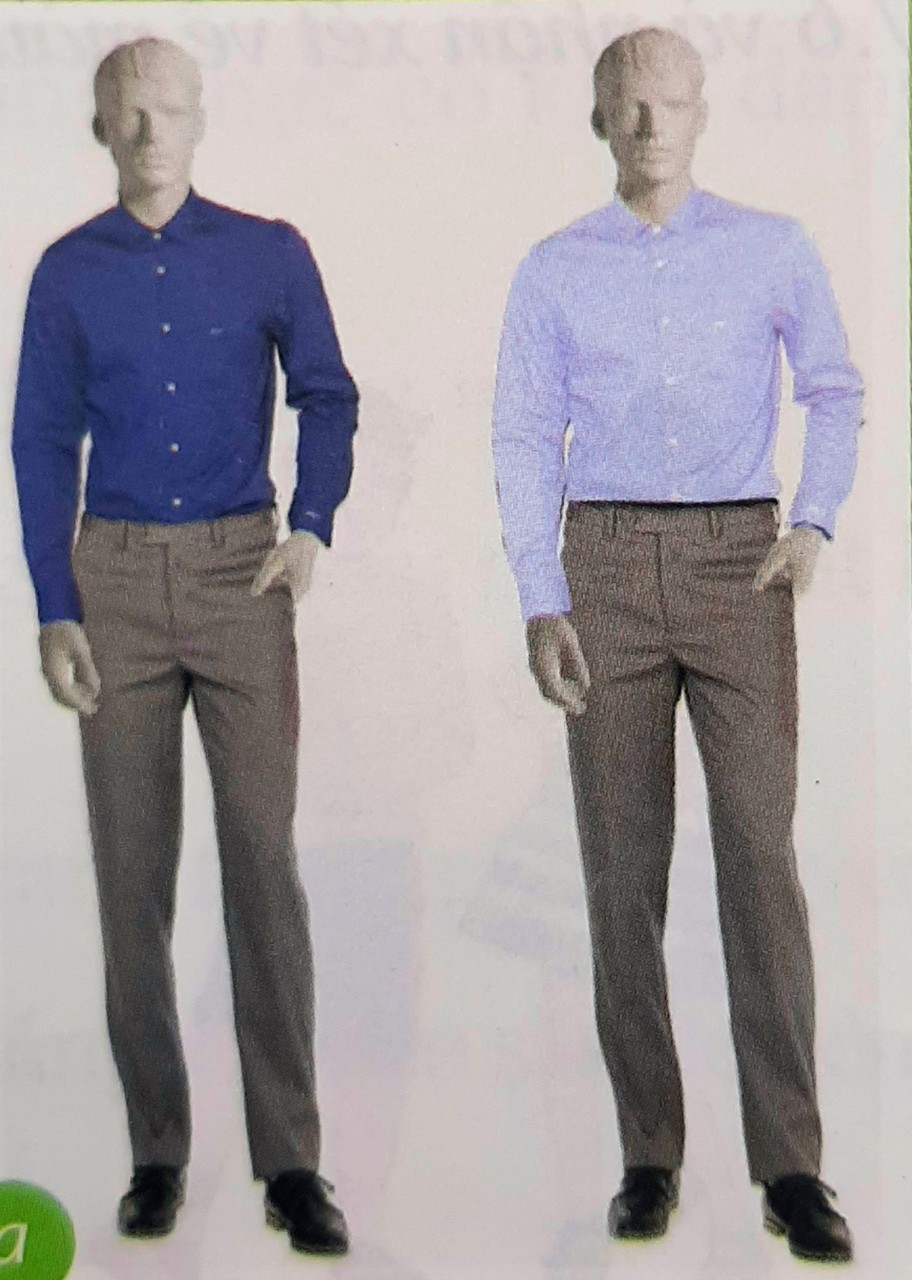 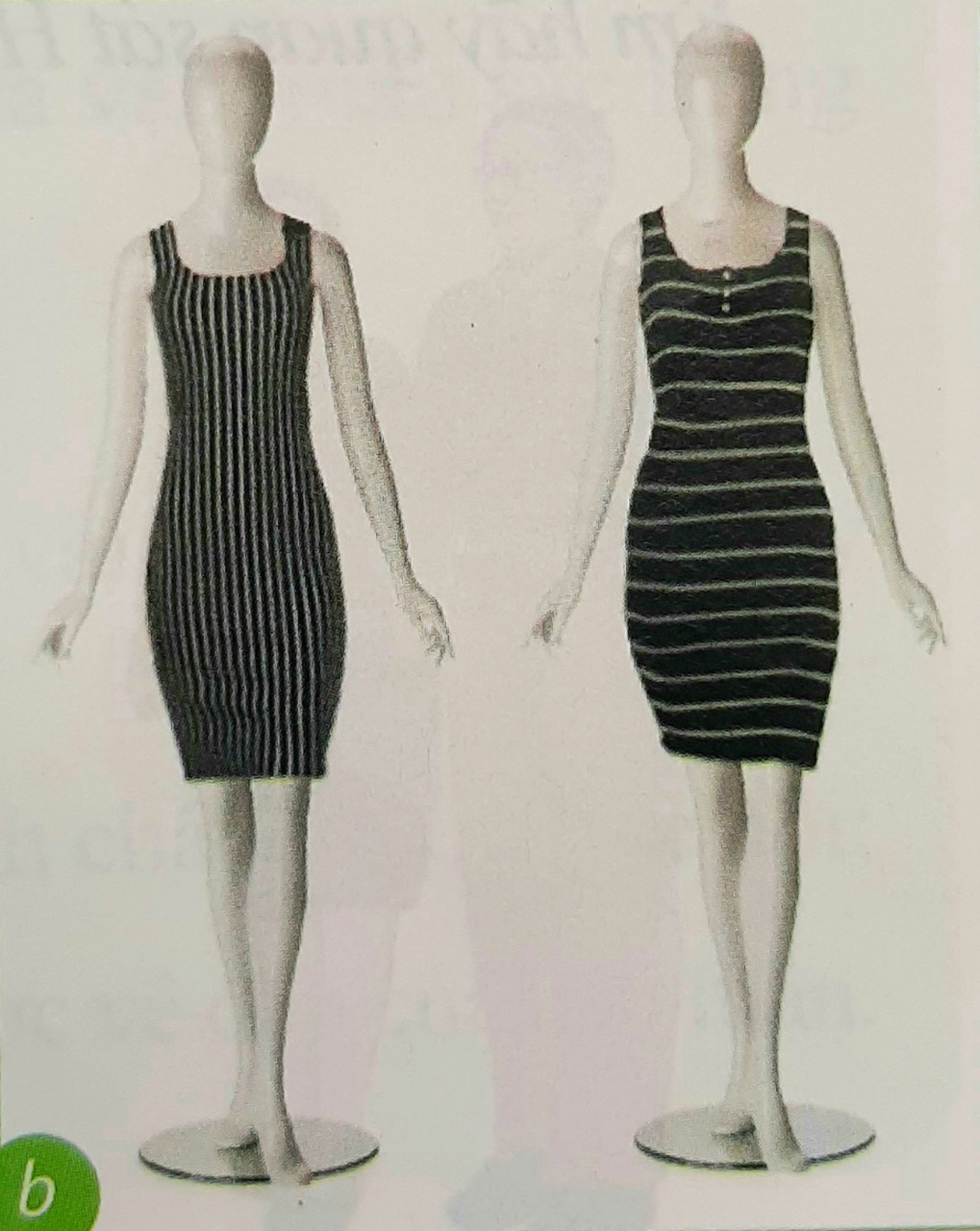 Quan sát hình 7.4 và nhận xét về vóc dáng của người mặc khi sử dụng trang phục có cùng kiểu may nhưng khác màu sắc và hoa văn
3.1. LỰA CHỌN TRANG PHỤC PHÙ HỢP VỚI VÓC DÁNG
Đậm
Nhạt
Kẻ sọc ngang, hoa văn dạng sọc ngang, hoa to, …
Kẻ sọc dọc, hoa văn dạng sọc dọc, hoa nhỏ, …
Bóng láng, thô, xốp
Trơn, phẳng, mờ đục
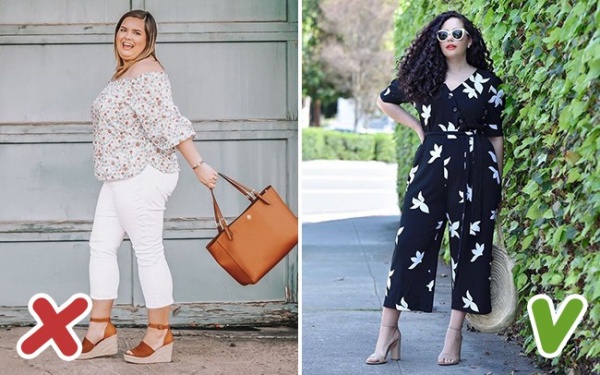 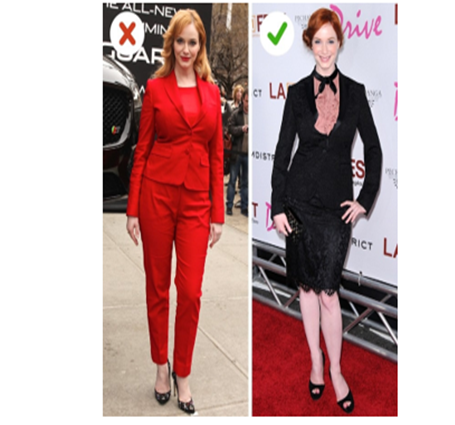 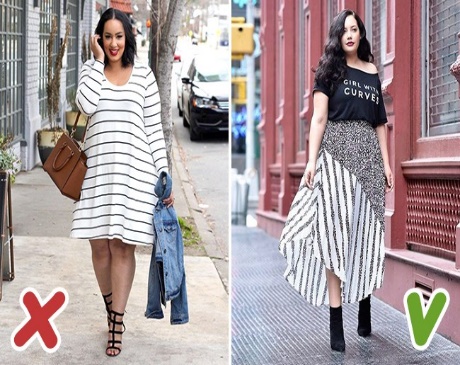 Em hãy nhận xét về vóc dáng của người mặc khi sử dụng trang phục cóc cùng màu sắc nhưng khác kiểu may
THẢO LUẬN NHÓM ĐÔI HOÀN THÀNH BẢNG
Dọc theo thân áo
Ngang thân áo
Vừa sát cơ thể, thẳng suông
Rộng, rút dún, xếp li, có bèo dún
3.1. Chọn trang phục phù hợp với vóc dáng cơ thể
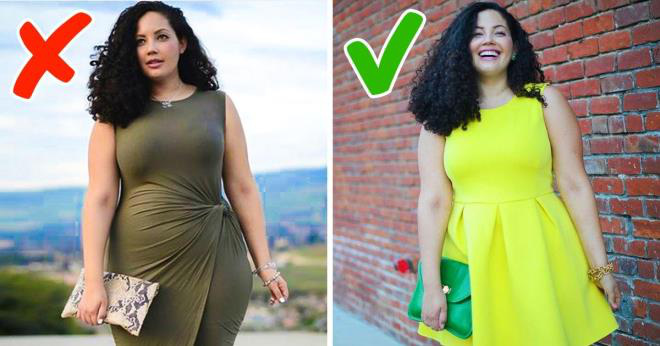 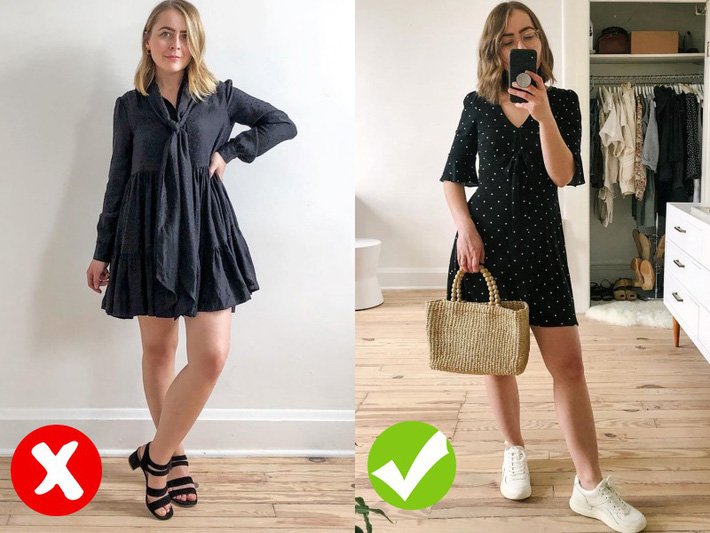 Các màu sắc, hoa văn và kiểu may của vải tạo cảm giác người mặc thon gọn, cao lên hoặc tròn đầy, thấp xuống.
Quan sát hình 7.6 và nhận xét về màu sắc, kiểu dáng trang phục của mỗi lứa tuổi
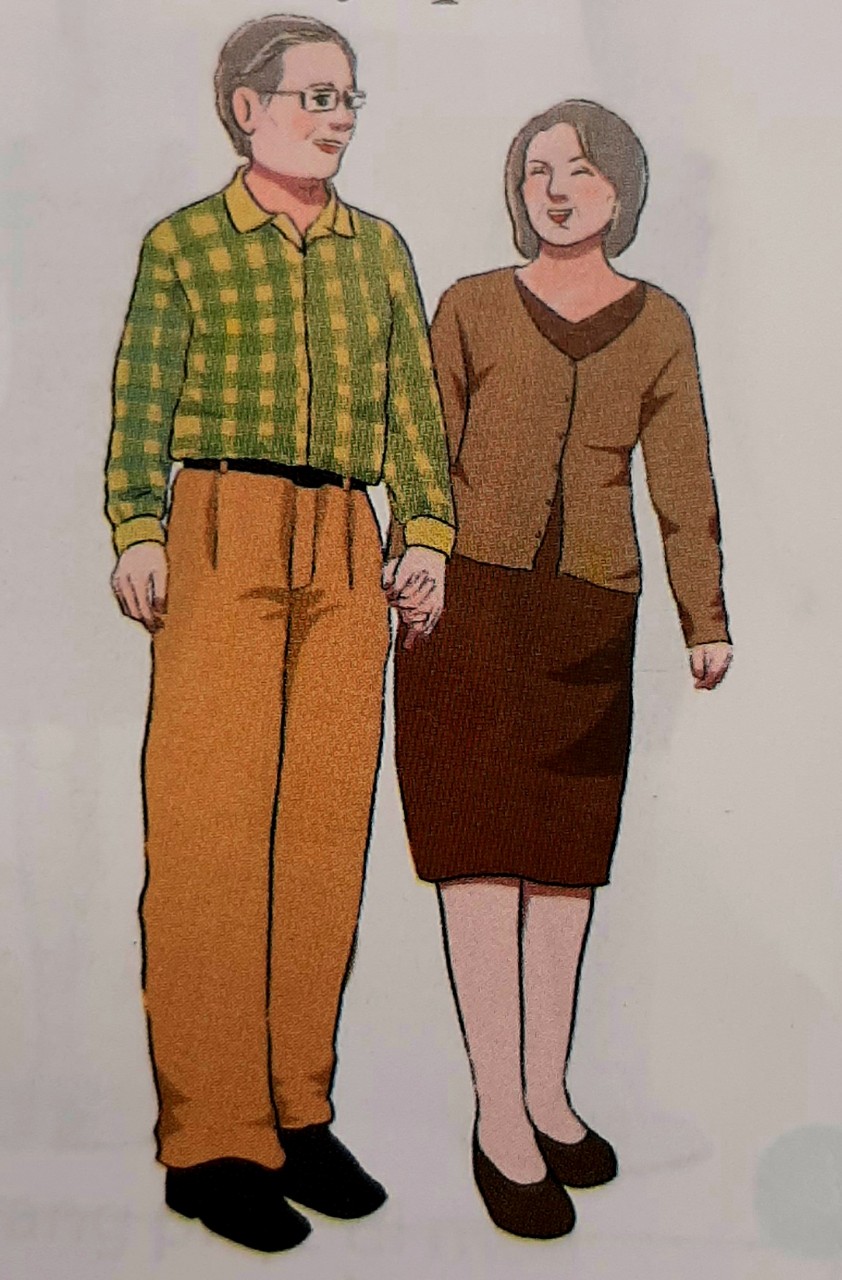 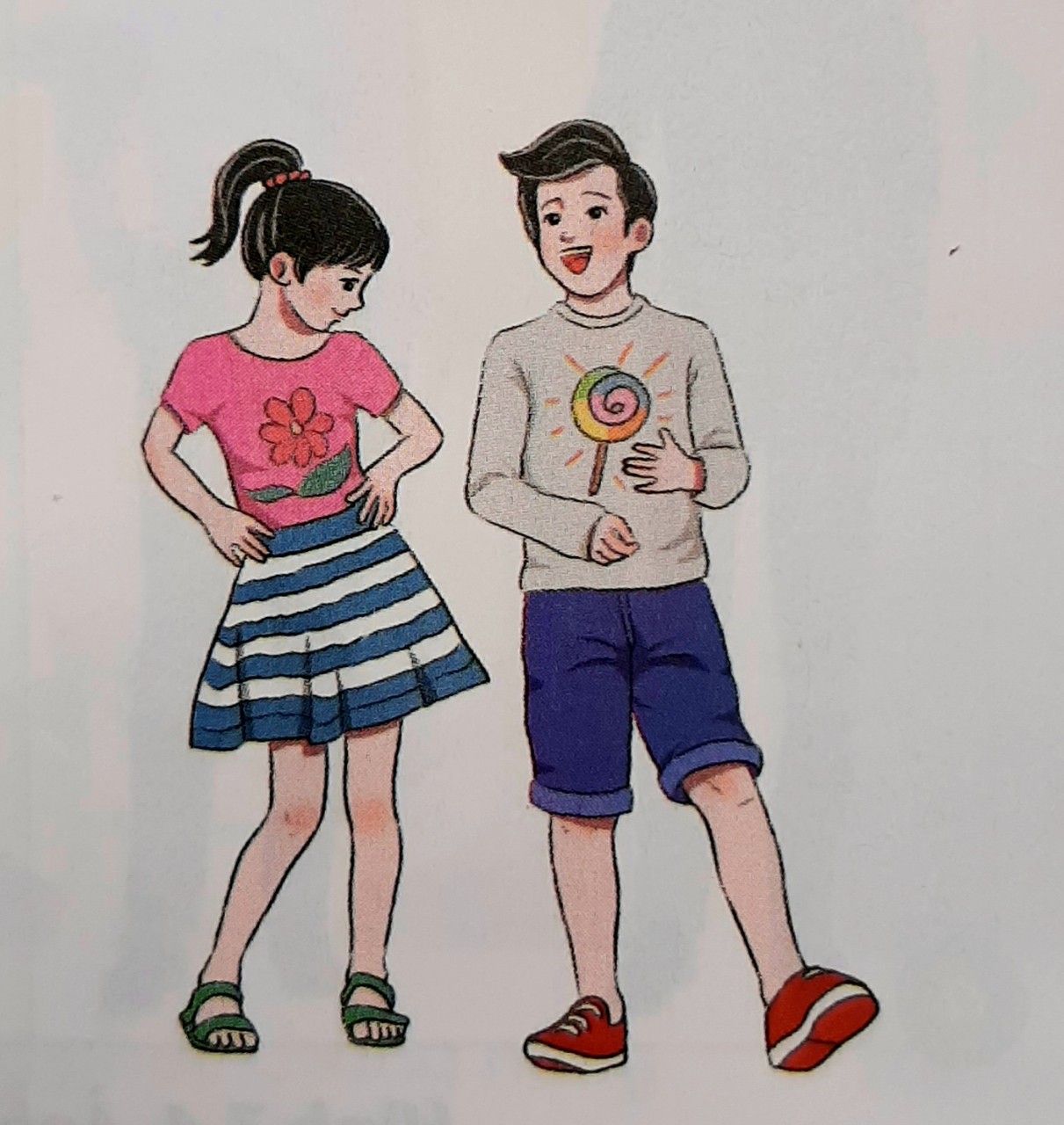 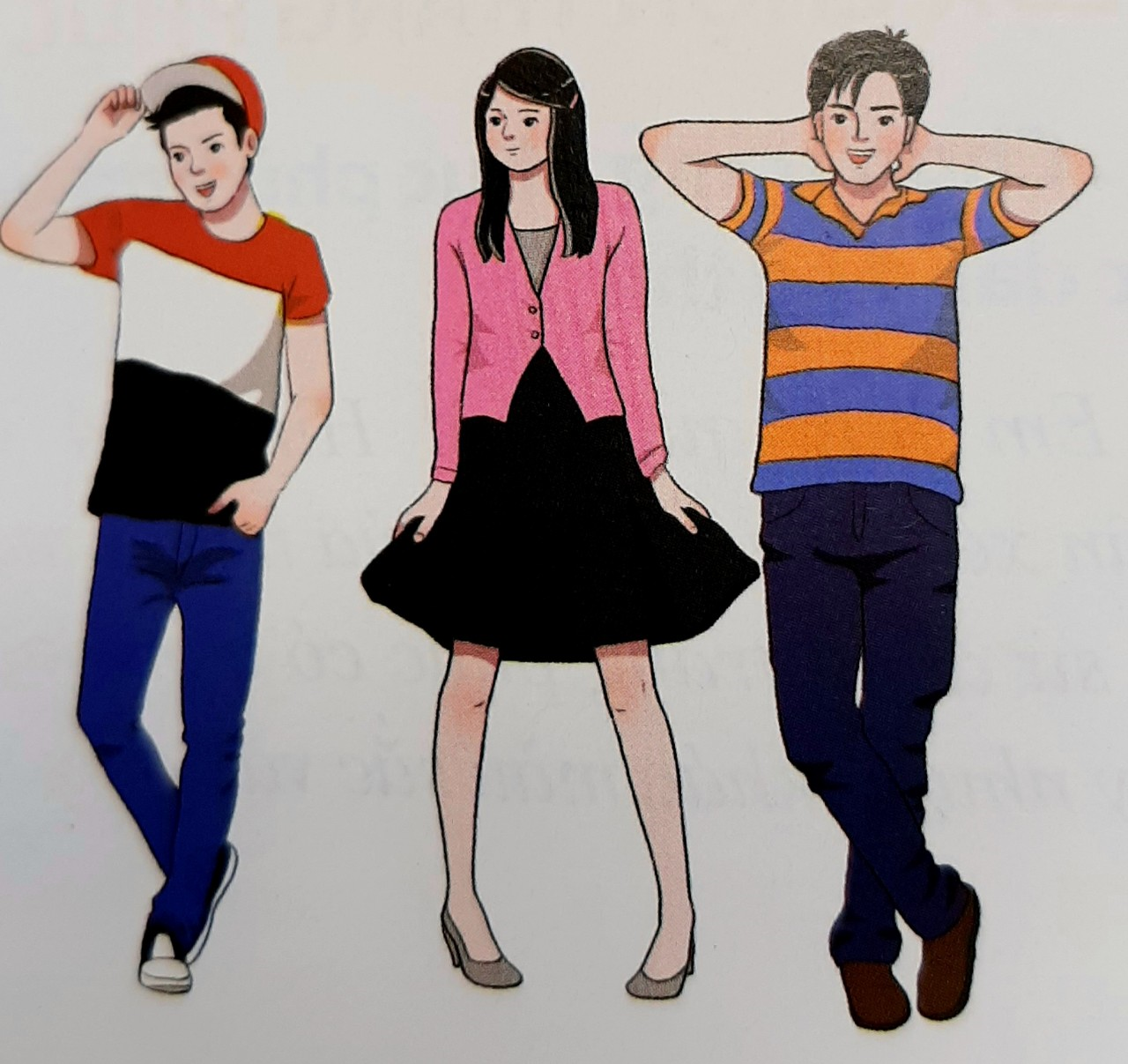 Trang phục thanh thiếu niên
Trang phục trẻ em
Trang phục người lớn tuổi
3.2. Chọn trang phục phù hợp với lứa tuổi
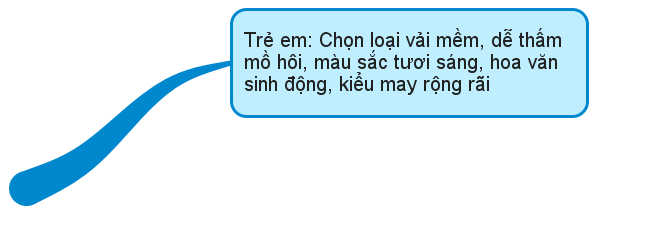 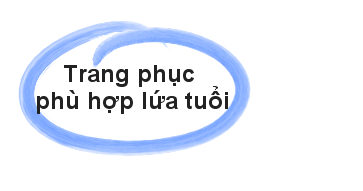 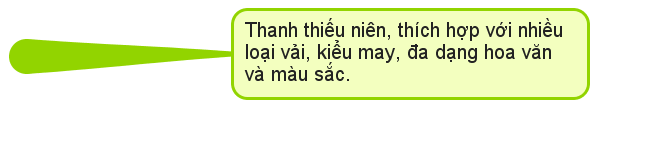 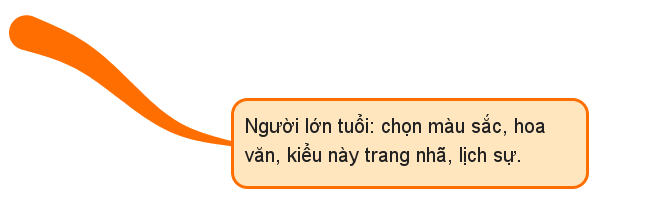 Nêu đặc điểm của các bộ trang phục
Trang phục
 lao động
Trang phục bác sĩ
Trang phục đi chơi
Đồng phục đi học
Em có sử dụng trang phục đi chơi để đi học được không?
Trang phục nên được lựa chọn phù hợp với môi trường và tính chất công việc.
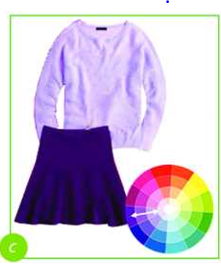 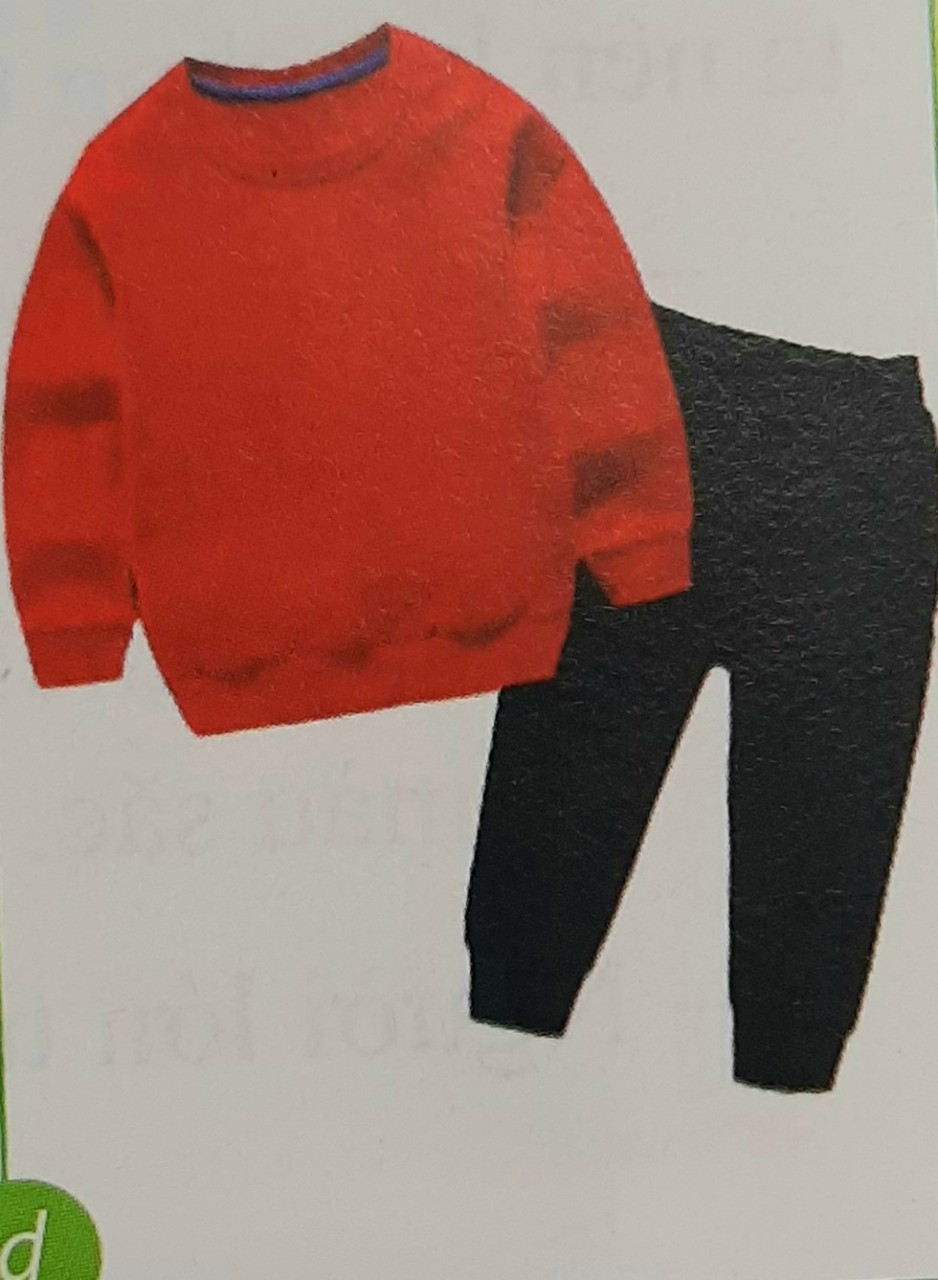 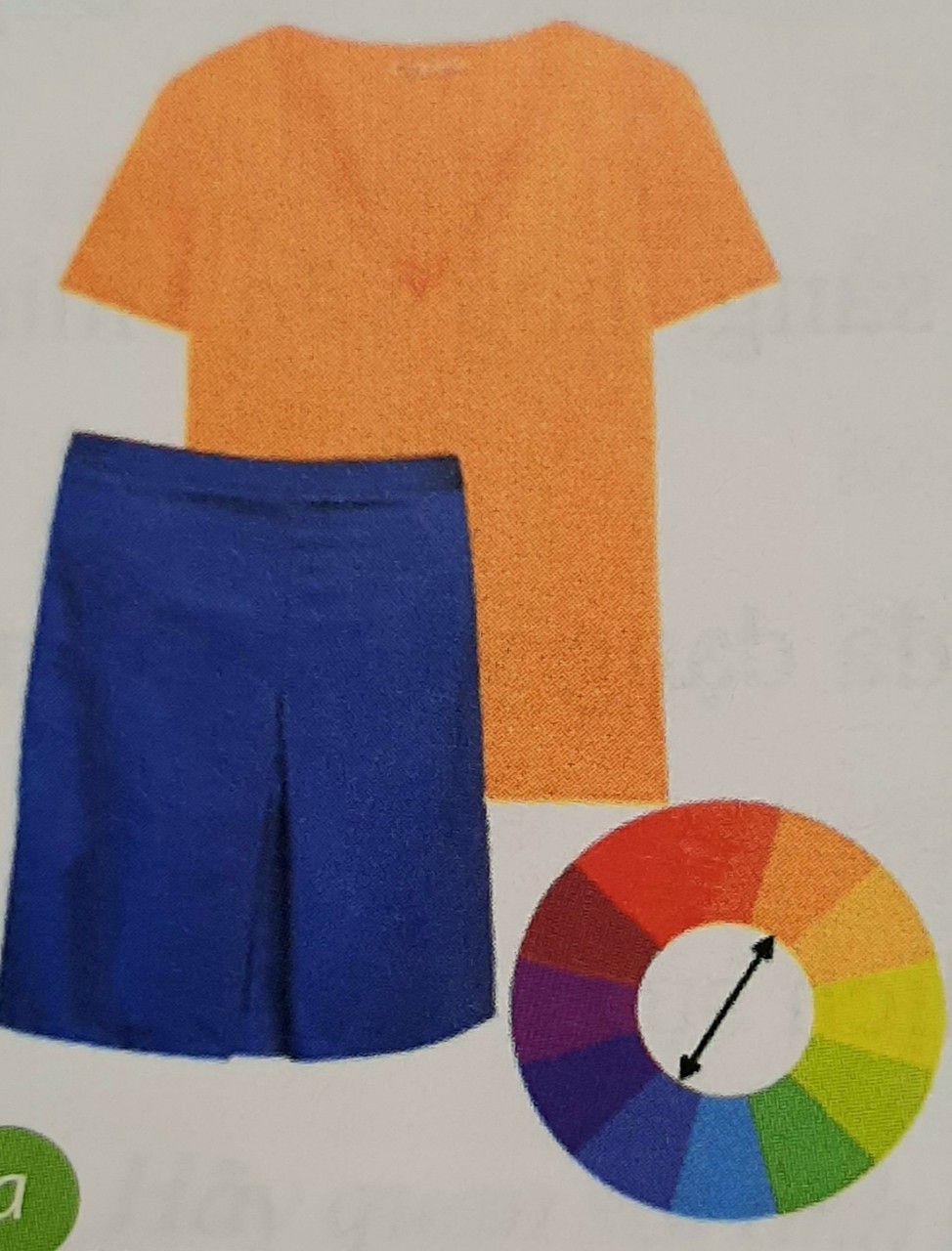 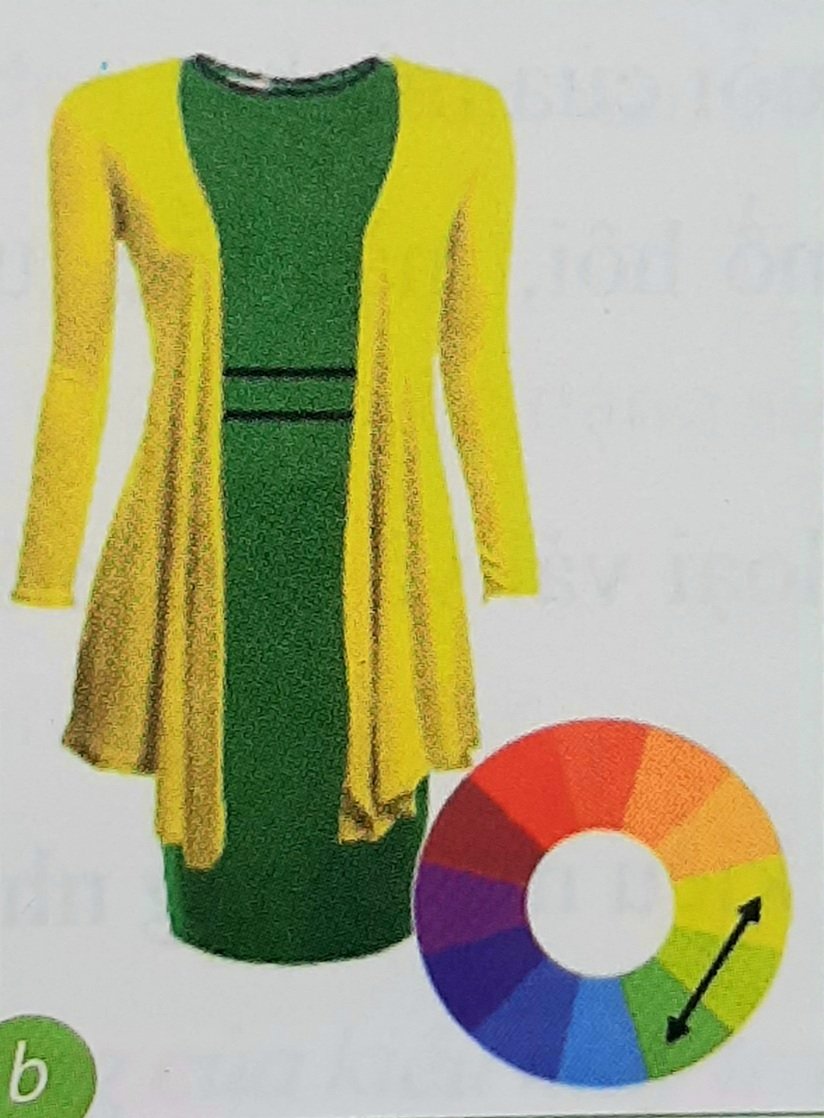  Phối hợp giữa hai màu tương phản, đối nhau trên vòng màu
 Phối hợp giữa hai màu kề nhau trên vòng màu
 Phối hợp giữa các sắc độ khác nhau của cùng một màu
 Màu trắng, màu đen có thể kết hợp với tất cả các màu khác
4. SỬ DỤNG VÀ BẢO QUẢN TRANG PHỤC
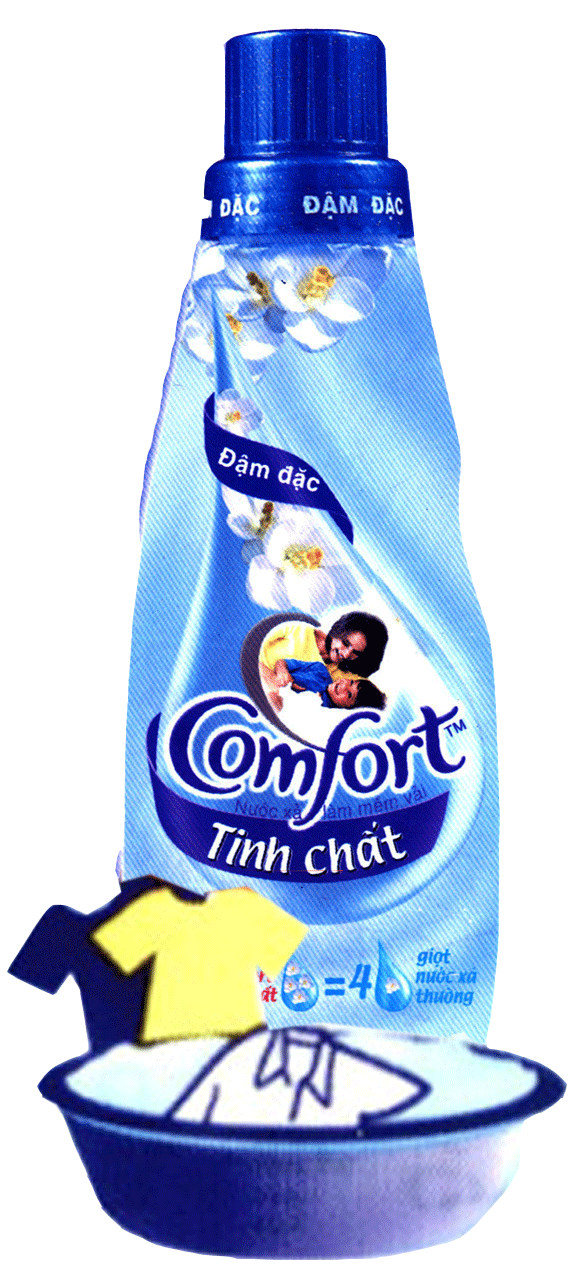 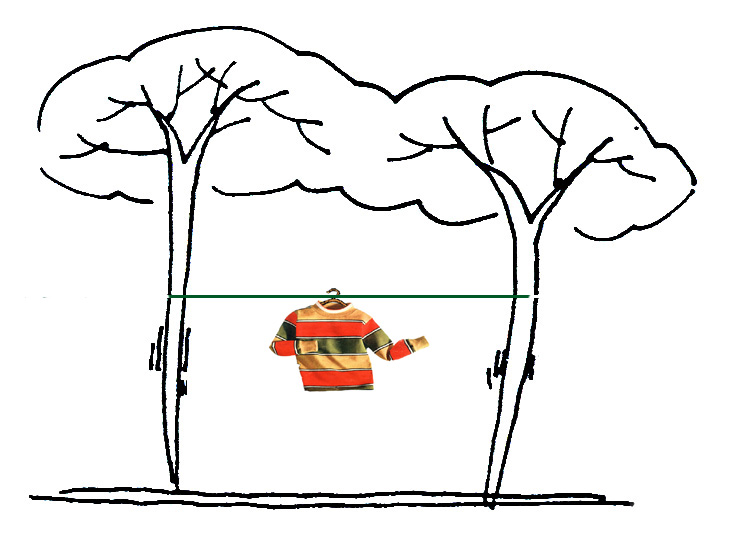 Bảo quản trang phục bao gồm các công việc nào?
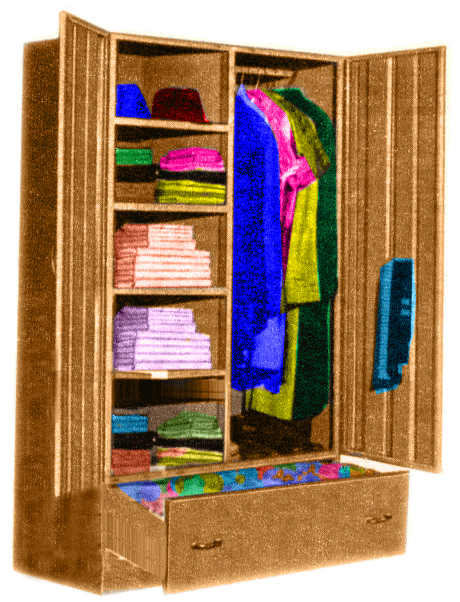 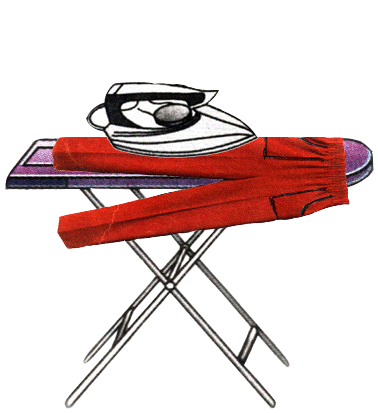 GIẶT, PHƠI ; LÀ (ỦI) ; CẤT GIỮ
4.1
4.2
GIẶT, PHƠI
LÀ (ỦI)
4.3
CẤT GIỮ TRANG PHỤC
4.1
HOẠT ĐỘNG NHÓM ĐÔI
GIẶT, PHƠI
Quan sát hình 7.9 và sắp xếp các công việc giặt, phơi quần áo theo trình tự thích  hợp.
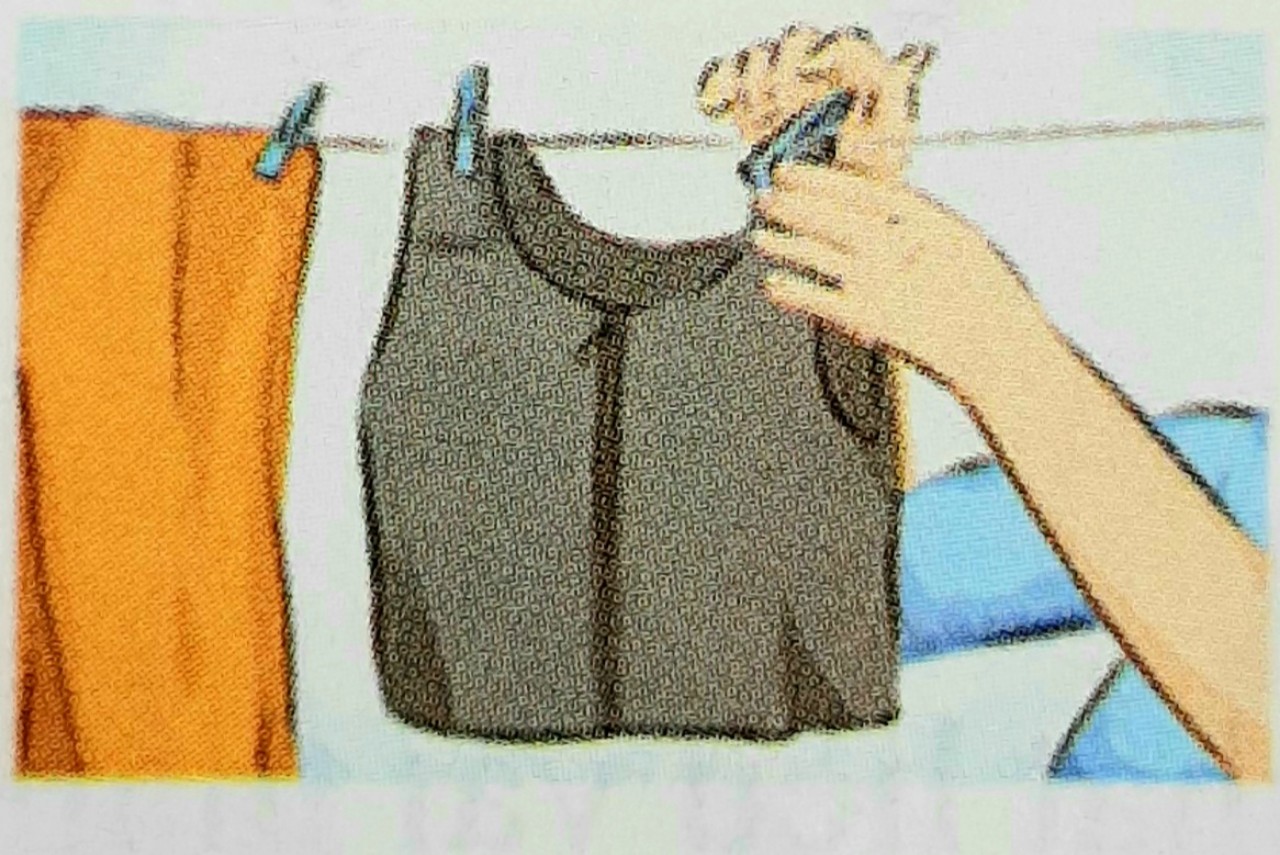 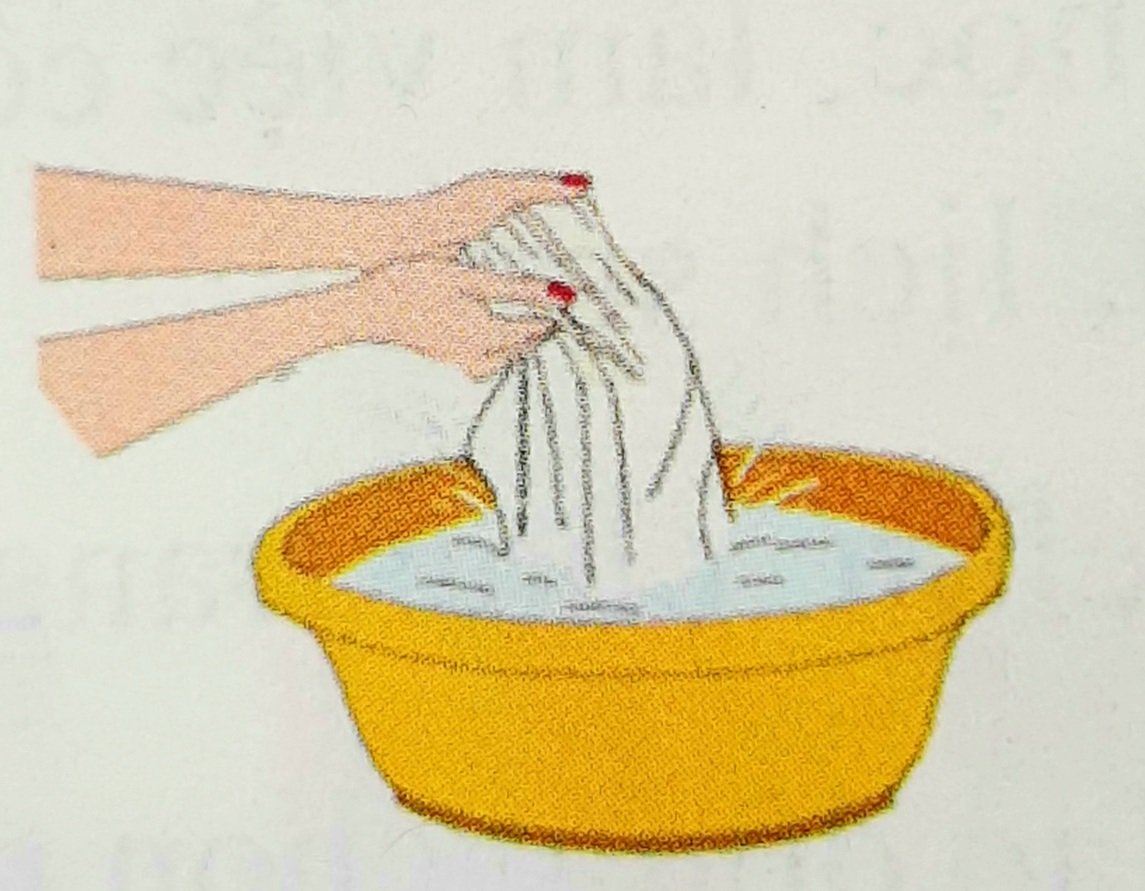 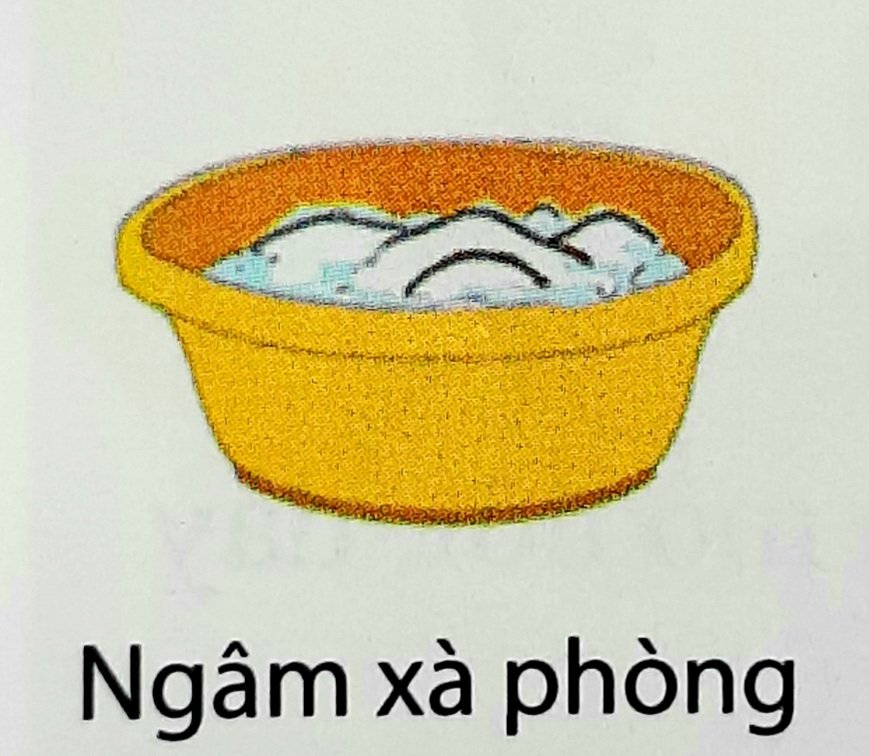 Vắt bớt nước và phơi
Vò với xà phòng
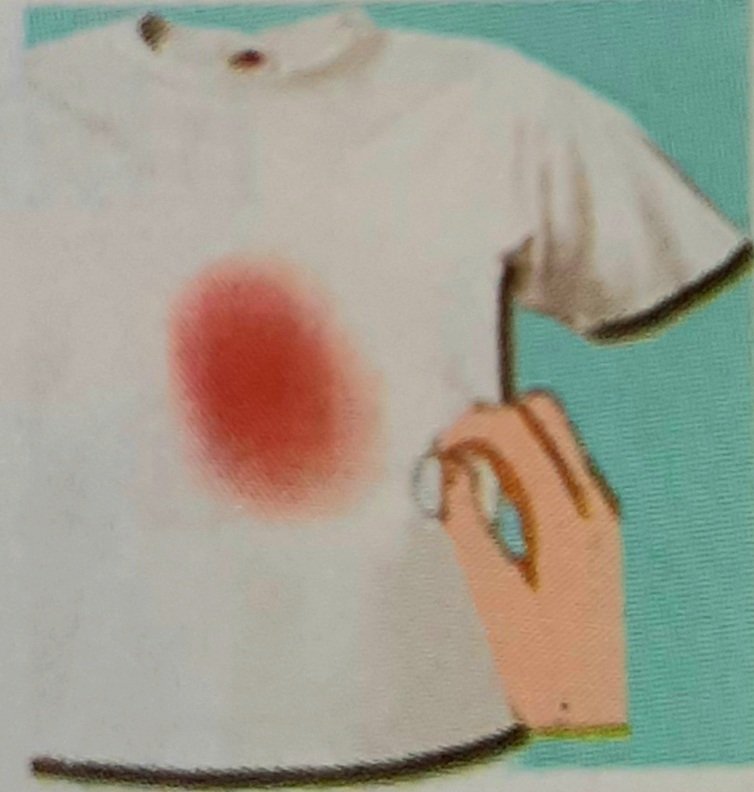 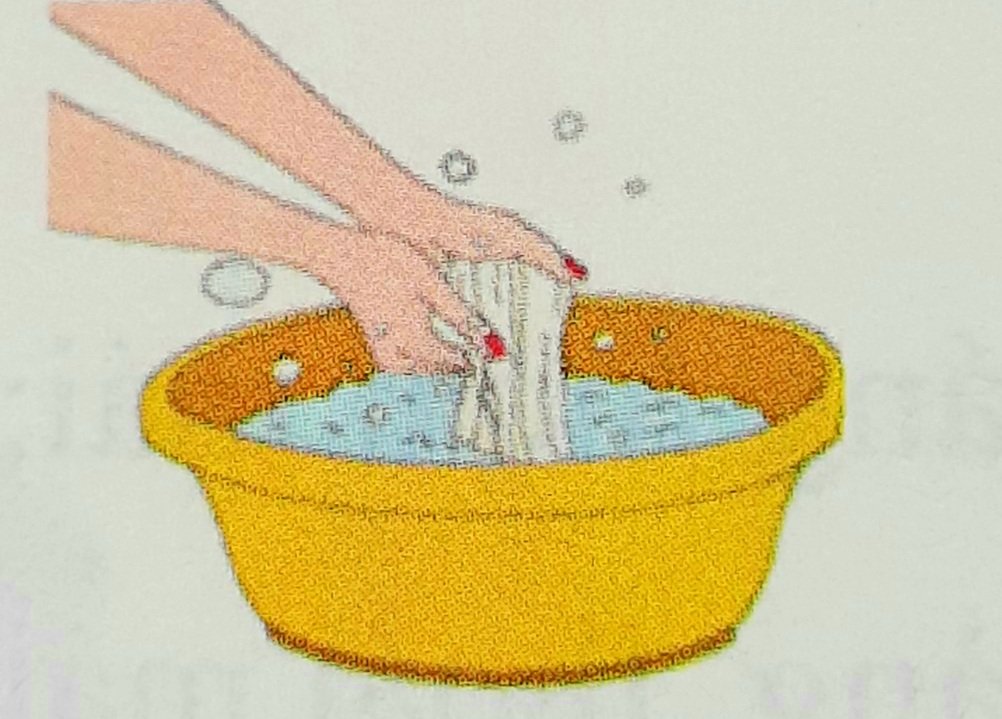 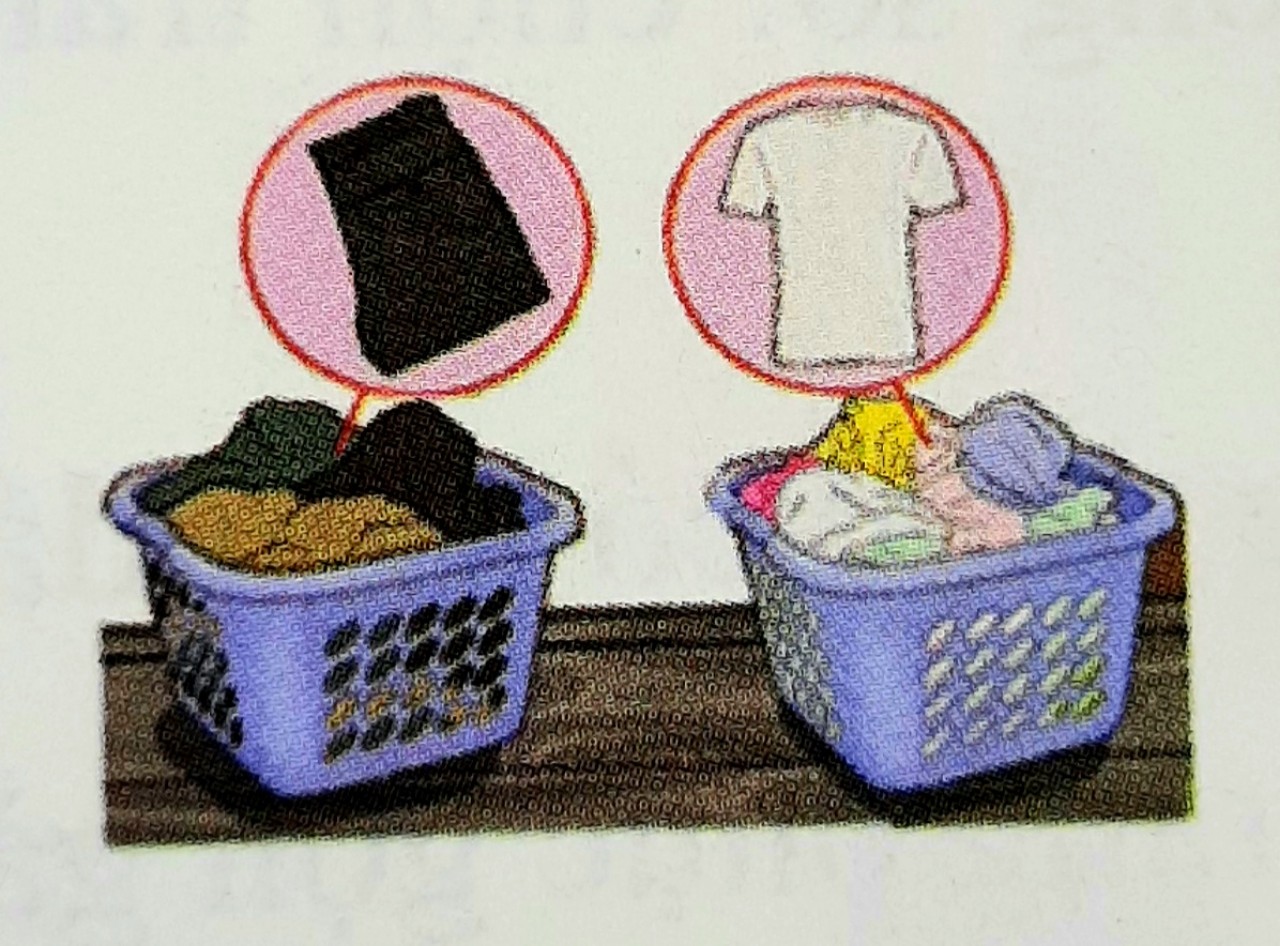 Phân loại quần áo
Tẩy vết bẩn
Xả với nước
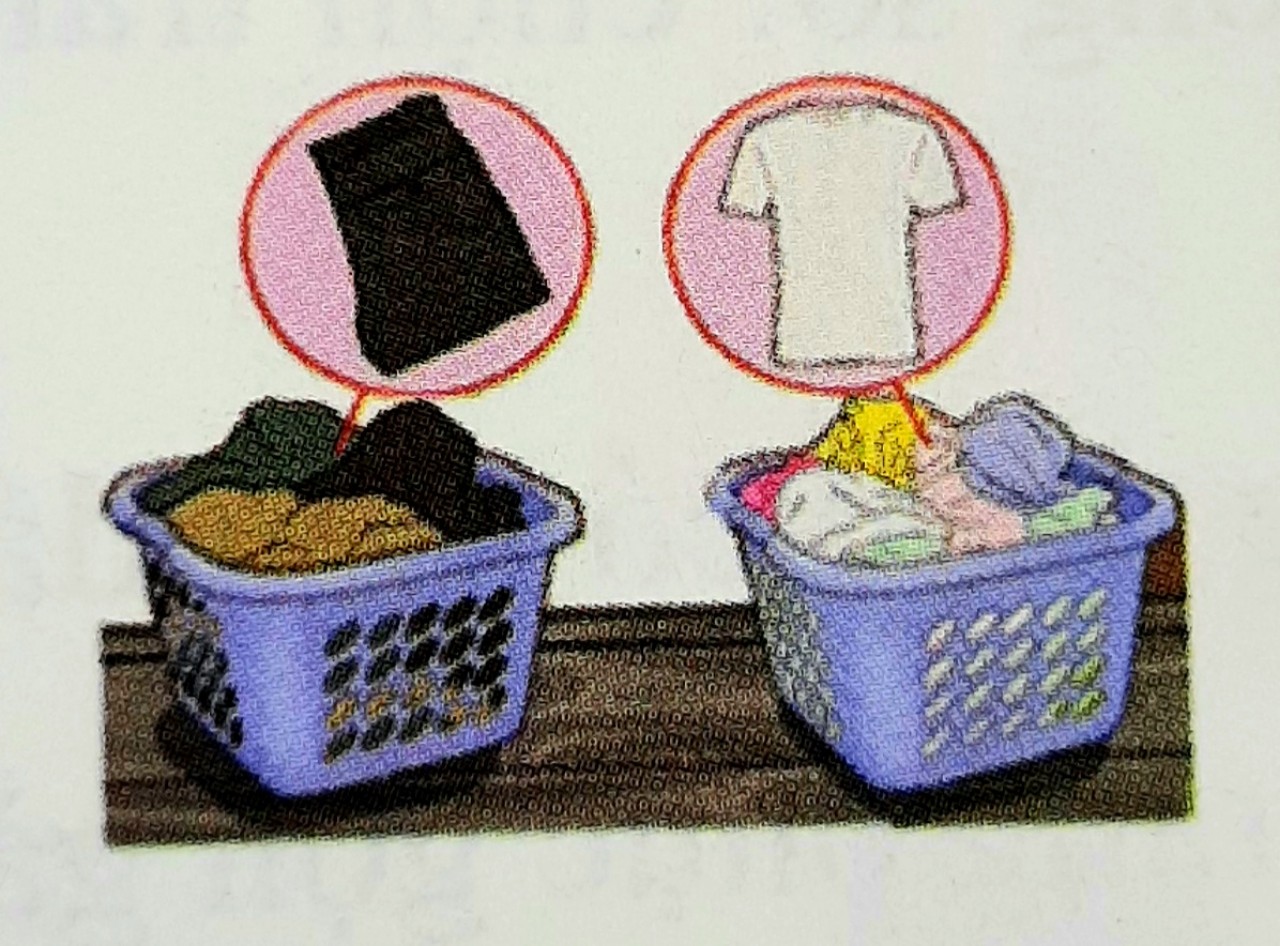 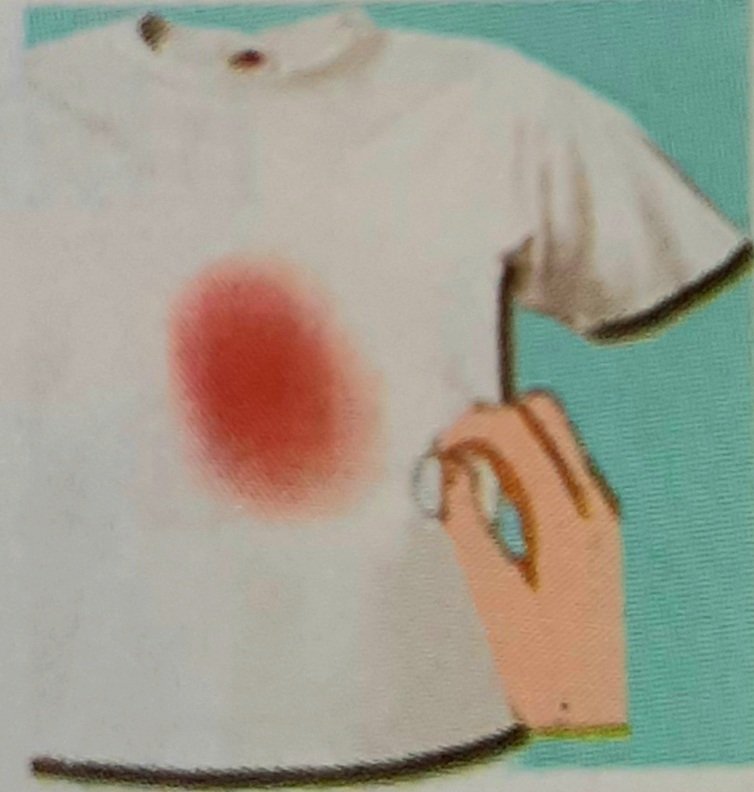 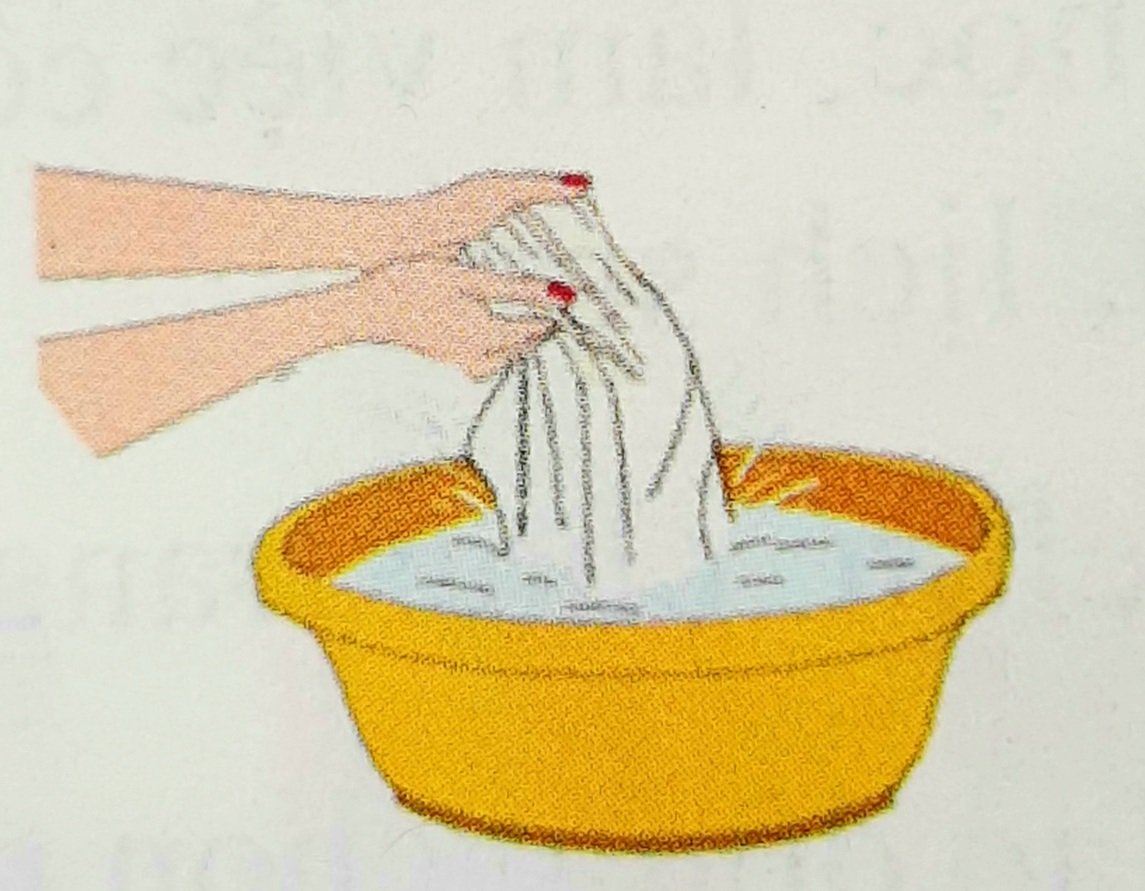 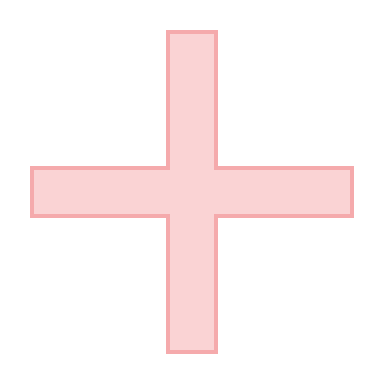 Phân loại quần áo
Vò với xà phòng
Tẩy vết bẩn
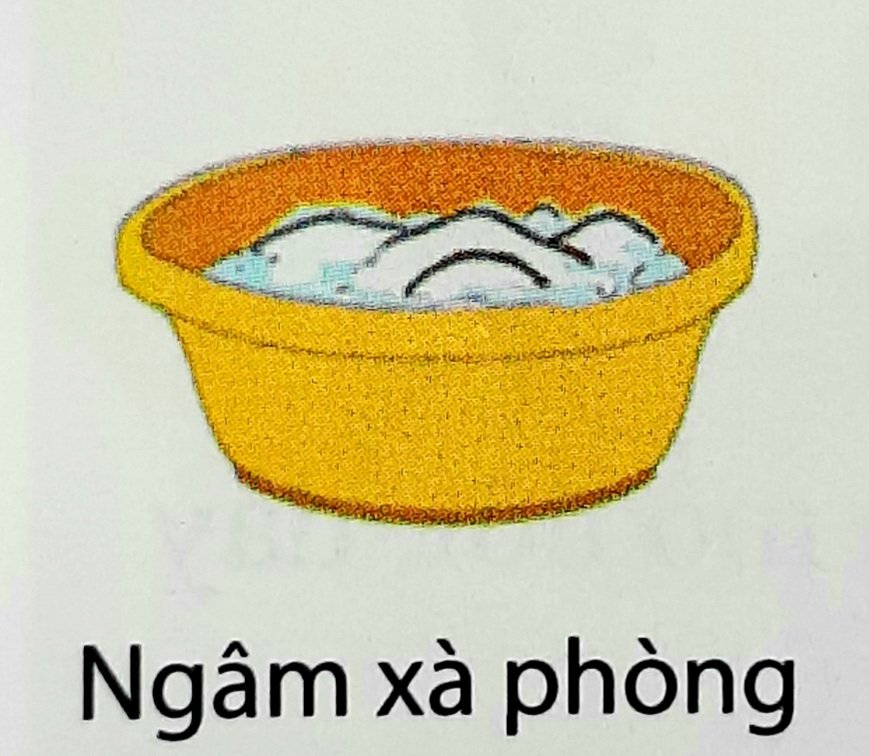 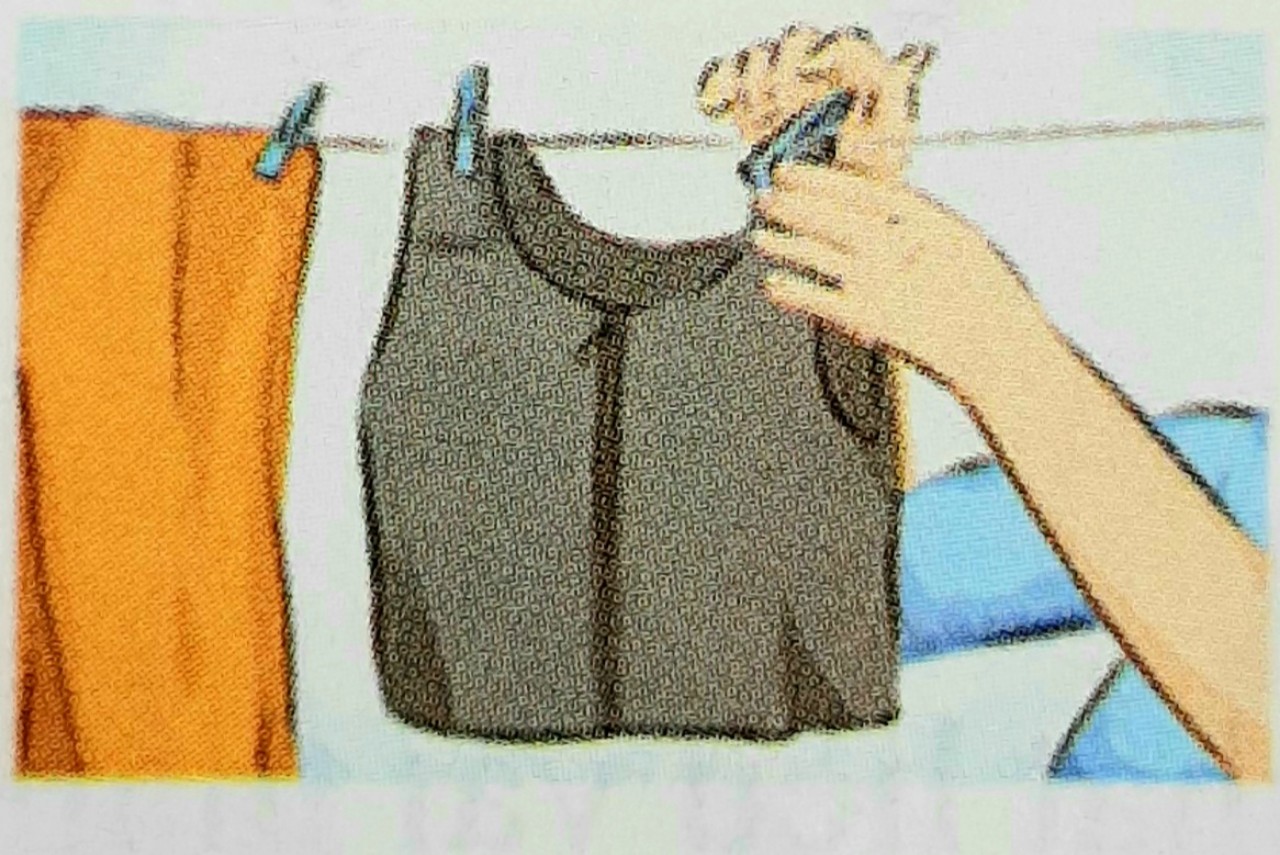 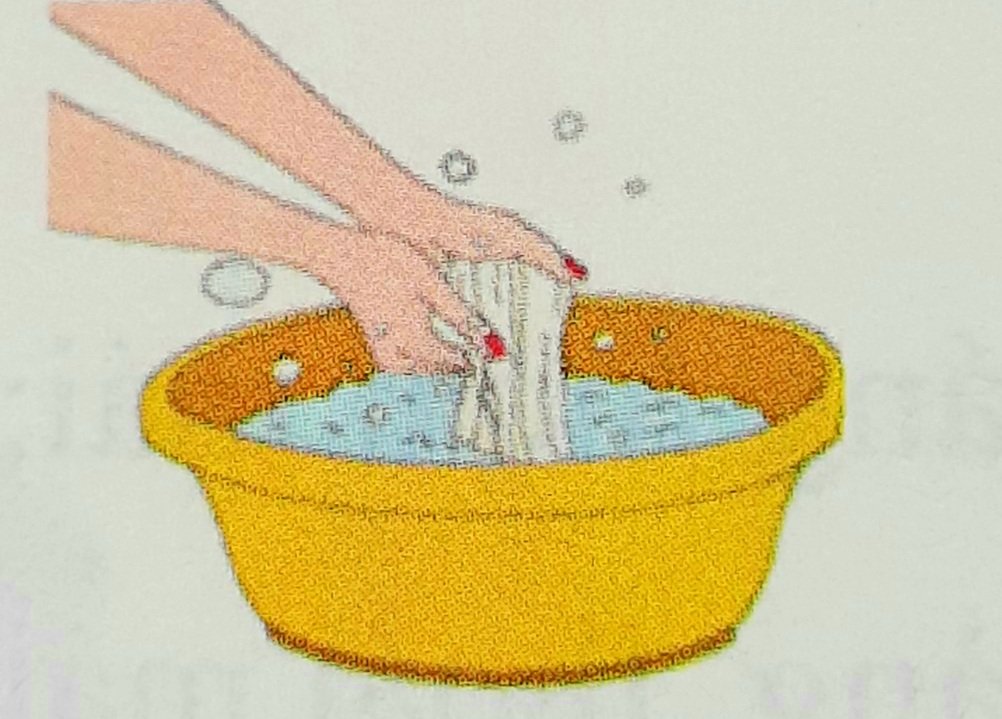 Vắt bớt nước và phơi
Xả với nước
Nếu sử dụng máy giặt thì quy trình giặt phơi có điểm gì khác so với giặt bằng tay?
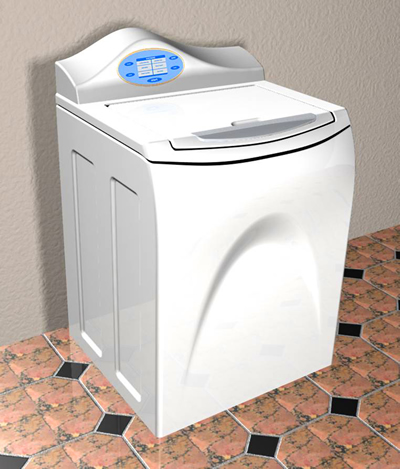 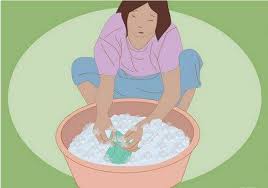 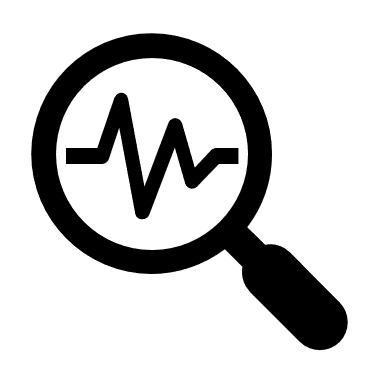 4.2
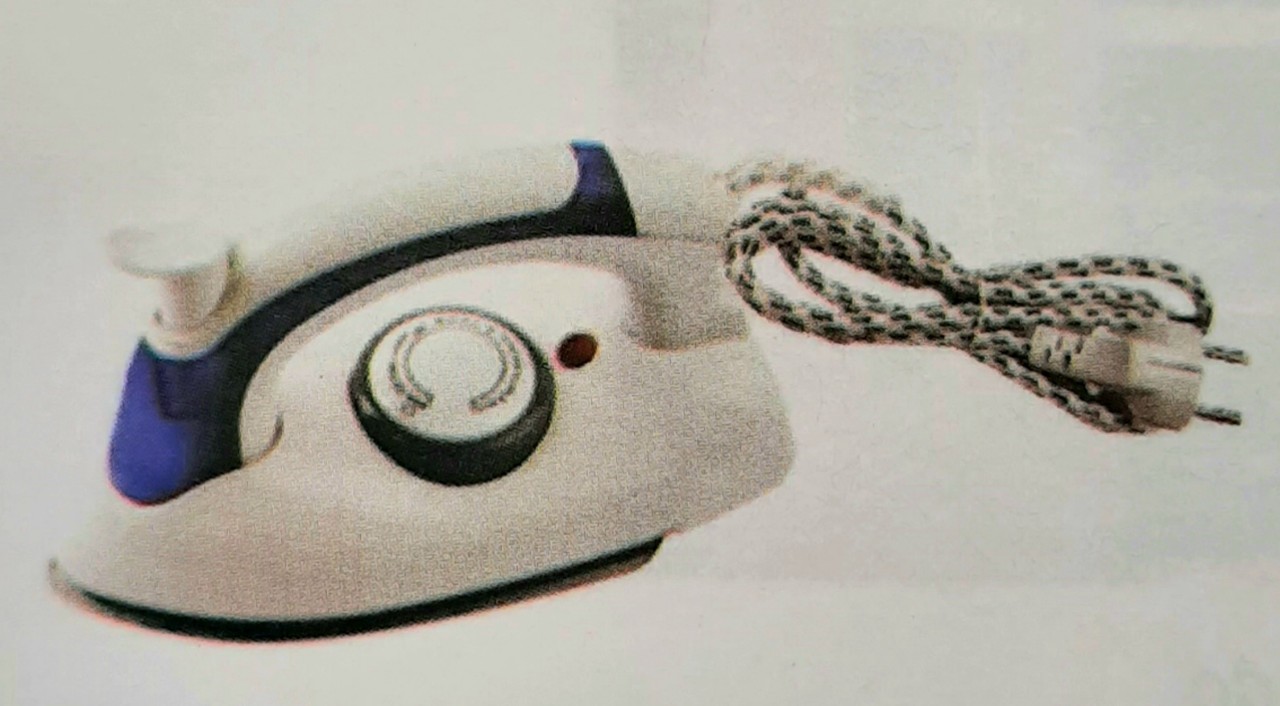 LÀ (ỦI)
Nêu những dụng cụ để là quần áo?
Bàn là
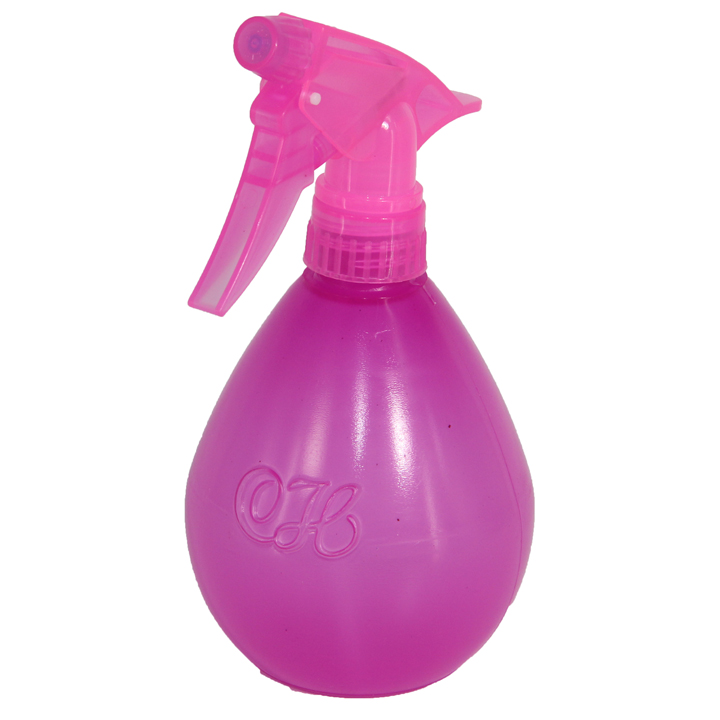 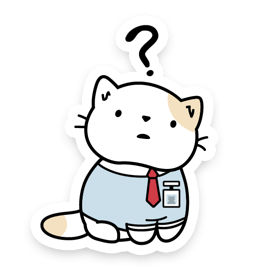 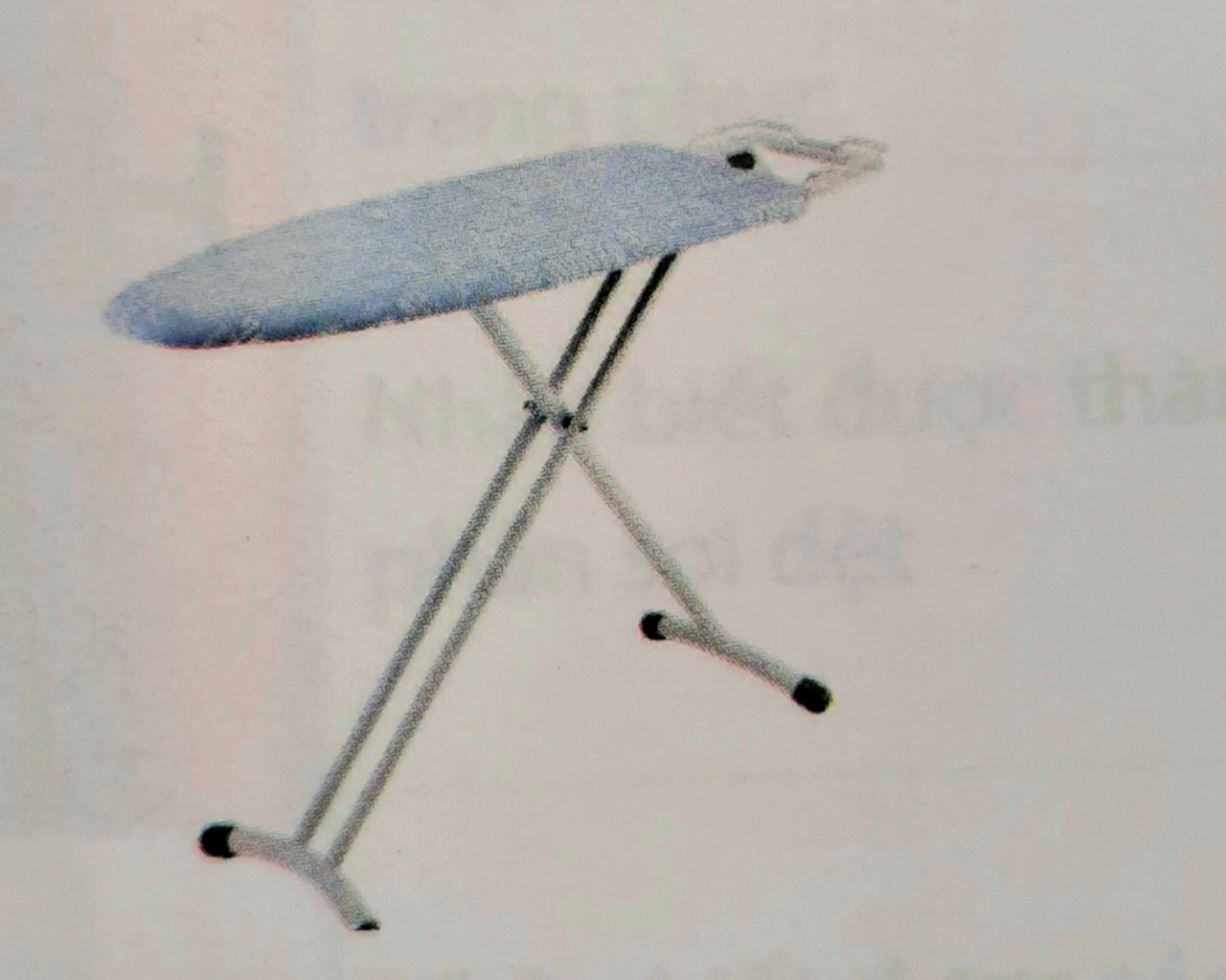 Bình phun nước
Cầu là
Trình bày quy trình là quần áo
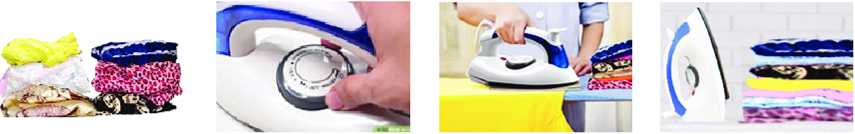 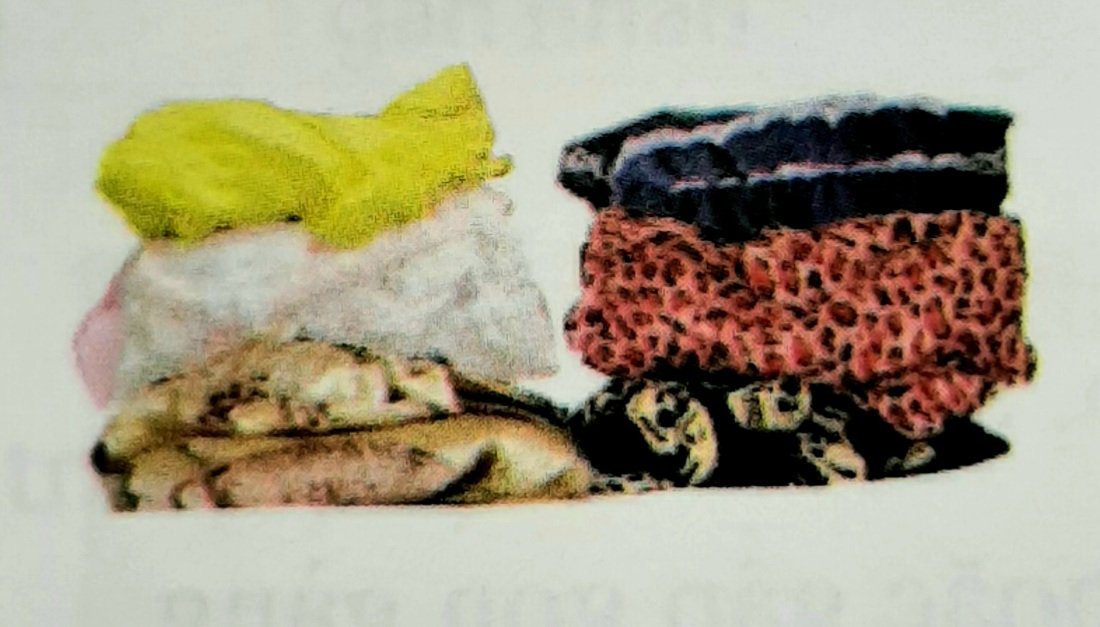 Bước 1. Phân loại quần áo
Bước 2. Điều chỉnh nhiệt độ
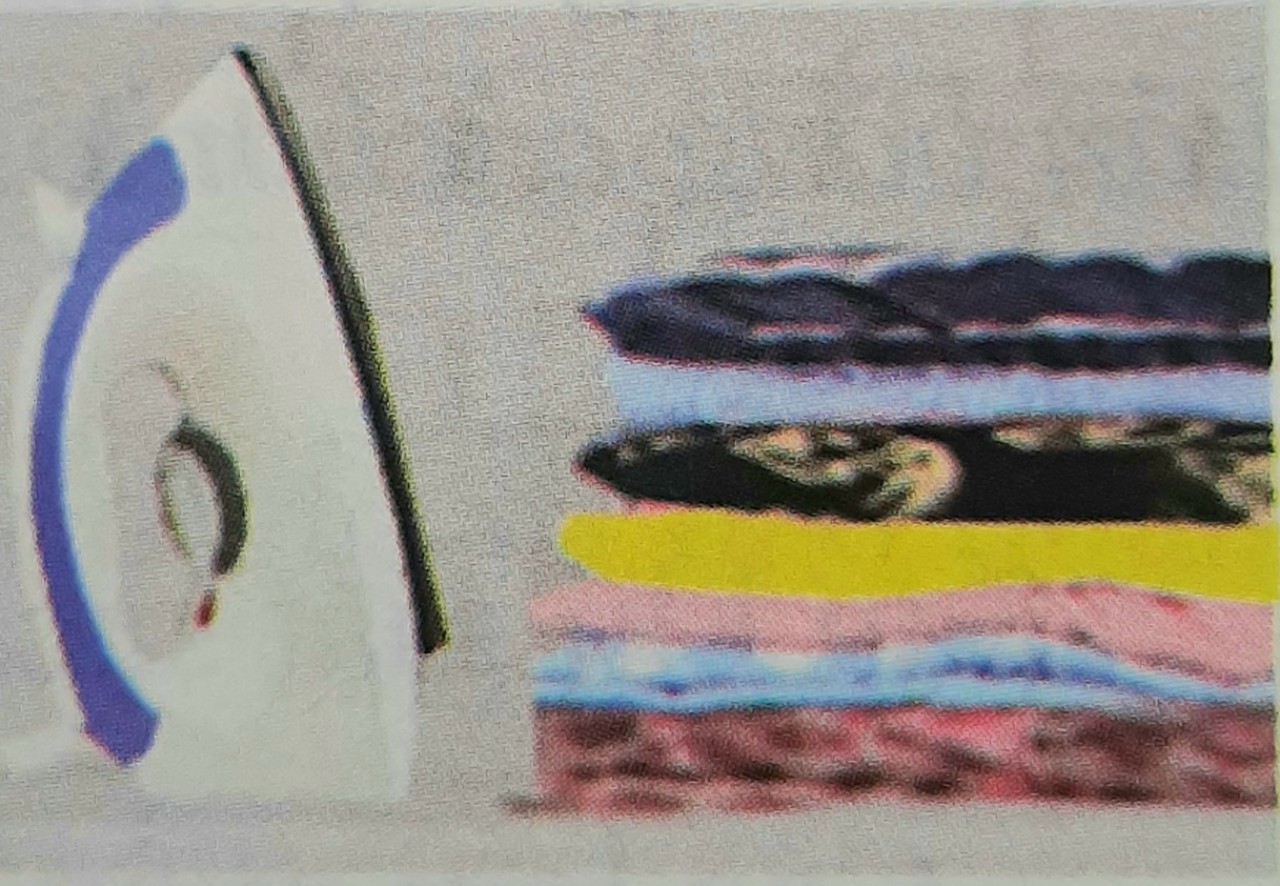 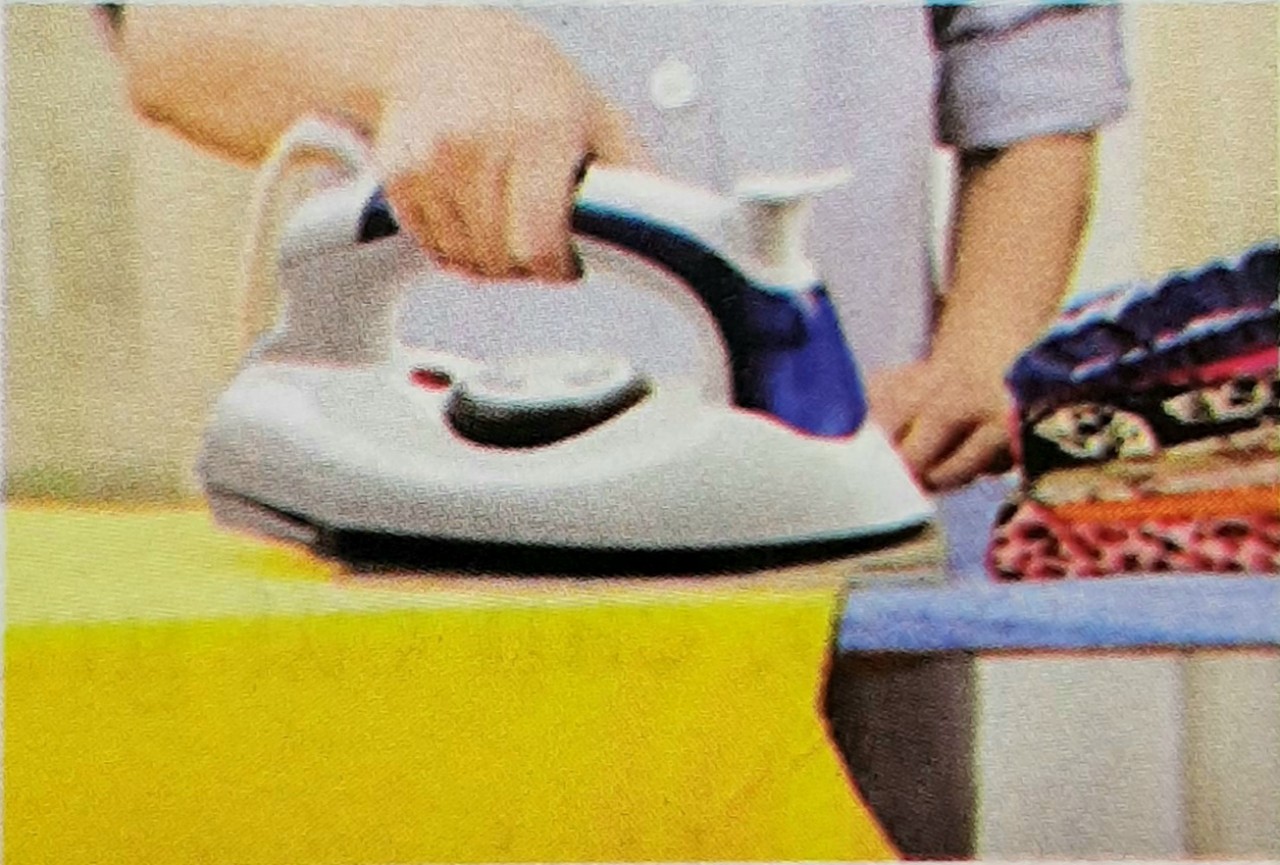 Bước 4. Để bàn là nguội hẳn
Bước 3. Là
4.3
CẤT GIỮ TRANG PHỤC
Quan sát hình 7.12 và trả lời các câu hỏi
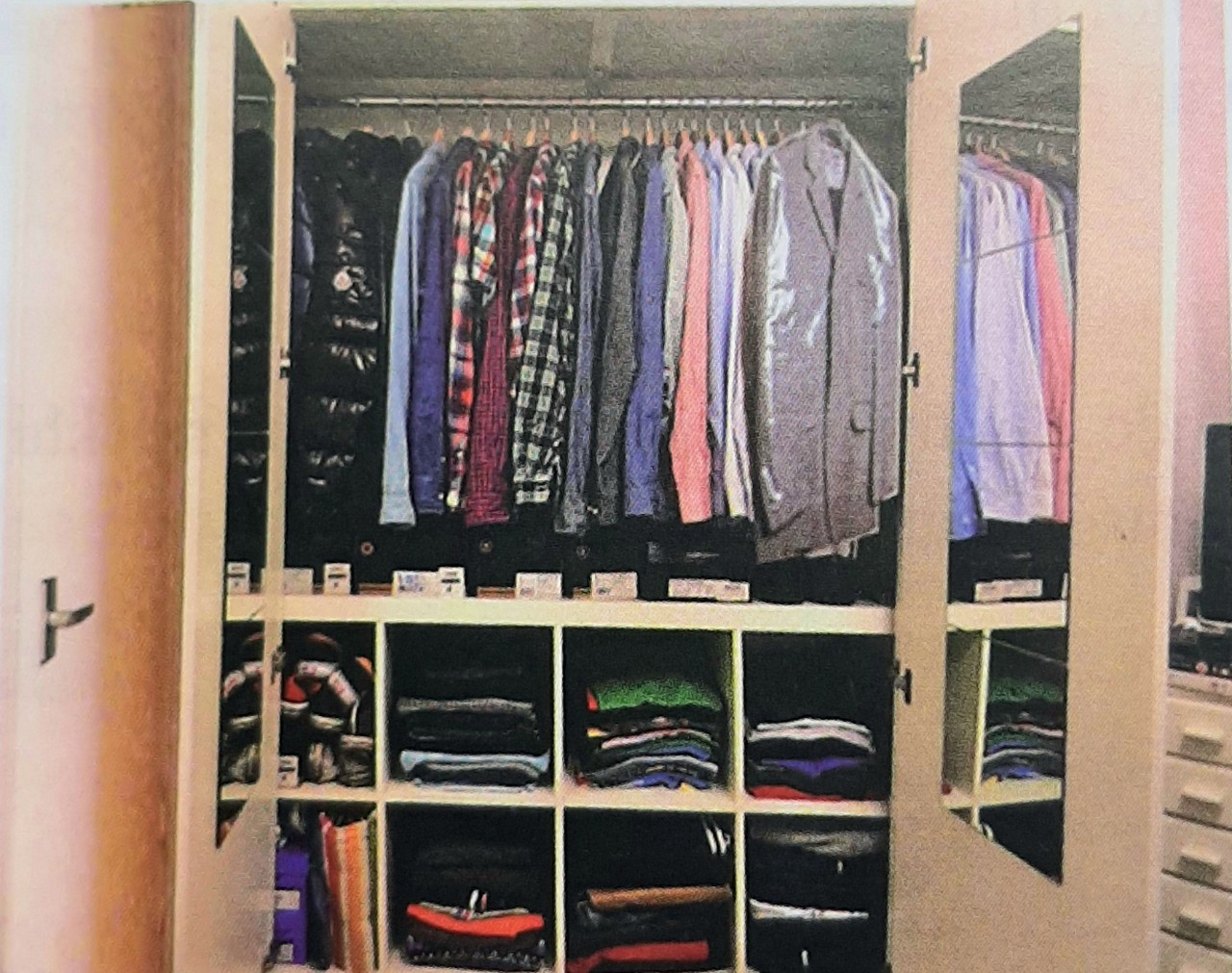 1. Loại quần áo nào nên treo vào móc?
2. Loại quần áo nào nên gấp gọn gàng
3. Những loại quần áo ít sử dụng thì nên bảo quản bằng cách nào?
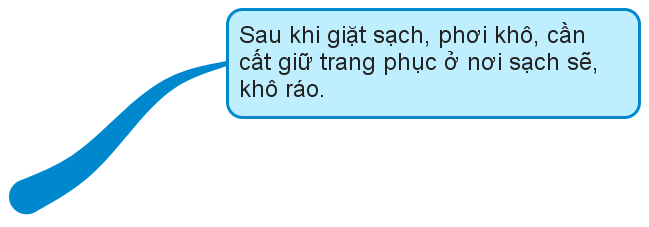 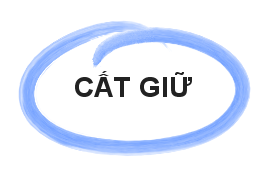 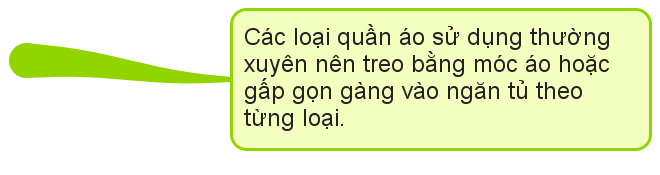 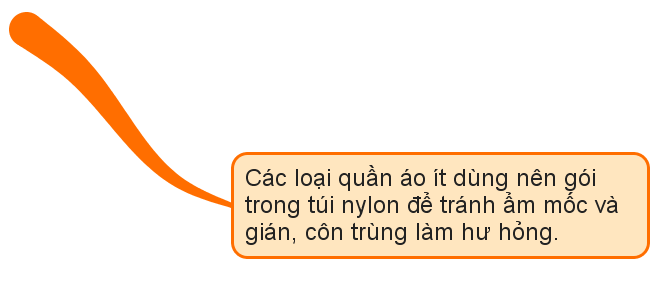 5. ĐỌC NHÃN HƯỚNG DẪN SỬ DỤNG VÀ BẢO QUẢN TRANG PHỤC
5.1. Ý nghĩa của kí hiệu trên nhãn dán
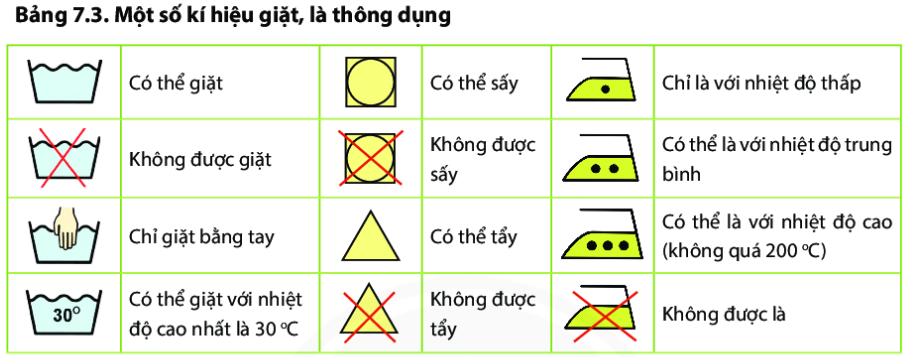 5.2. Các bước đọc nhãn dán
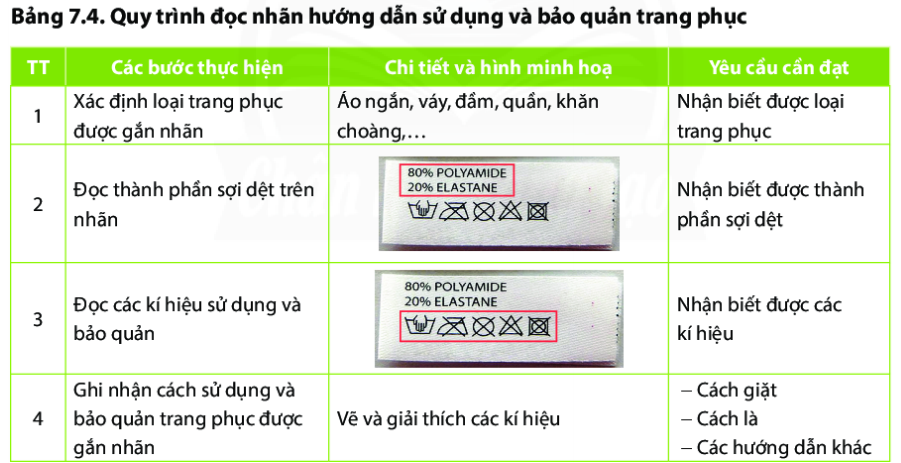 Quy trình đọc nhãn hướng dẫn sử dụng vào bảo quản trang phục
Bước 1: Xác định loại trang phục được gắn nhãn
Bước 2: Đọc thành phần sợi dệt trên nhãn
Bước 3: Đọc các kí hiệu sử dụng và bảo quản
Bước 4: Ghi nhận cách sử dụng và bảo quản trang phục được gắn nhãn